Unit 3: The Skinny on Skin—Integumentary System
Review
Aim: How can we represent the structures of the integumentary system?
AGENDA
Do Now
Introduction
Objective:
I will recreate the structures of the integumentary system by creating a poster.
Mini-Lesson
Summary
Work Period
Exit Slip
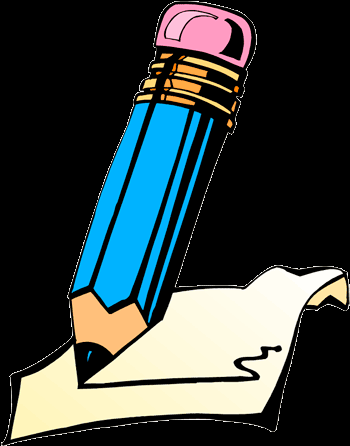 QUIZ: 
(You have 10 minutes—Put everything away!)
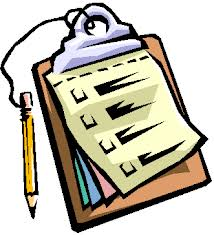 Unit 3: The Skinny on Skin—Integumentary System
Review
Aim: How can we represent the structures of the integumentary system?
AGENDA
Introduction
Announcements
Due TODAY: 
Thanksgiving Project: Create/Make up your own patient file based on accurate information from an abnormal/weird disease.
Unit 2 Exam Tracker
Mini-Lesson
Summary
Do Now
Work Period
Exit Slip
Unit 3: The Skinny on Skin—Integumentary System
Review
Aim: How can we represent the structures of the integumentary system?
Skin cross section
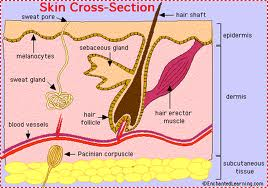 Work Period
Summary
Mini-Lesson
Exit Slip
Do Now
Introduction
Unit 3: The Skinny on Skin—Integumentary System
Review
Aim: How can we represent the structures of the integumentary system?
tasK: create a skin poster

In groups of 4:
Make a collage of parts of skin

Materials:
Poster paper
Construction paper
markers
Work Period
Summary
Mini-Lesson
Exit Slip
Do Now
Introduction
Unit 3: The Skinny on Skin—Integumentary System
Review
Aim: How can we represent the structures of the integumentary system?
tasK: create a skin poster

Must include
Title: “Parts of Integumentary System”
Parts of skin cut from construction paper
Labels that include name of part + function of part
Work Period
Summary
Mini-Lesson
Exit Slip
Do Now
Introduction
Unit 3: The Skinny on Skin—Integumentary System
Review
Aim: How can we represent the structures of the integumentary system?
tasK: create a skin poster
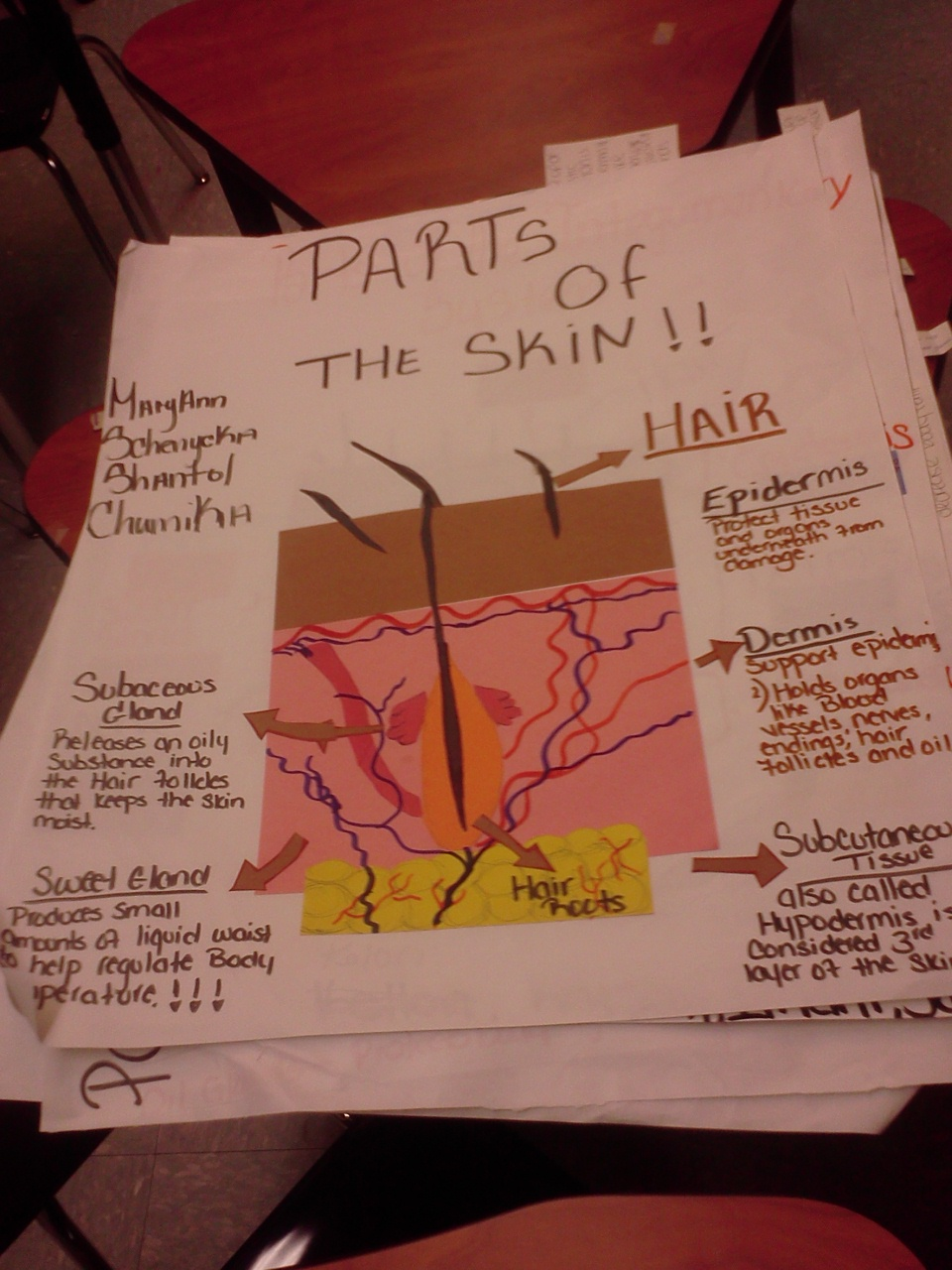 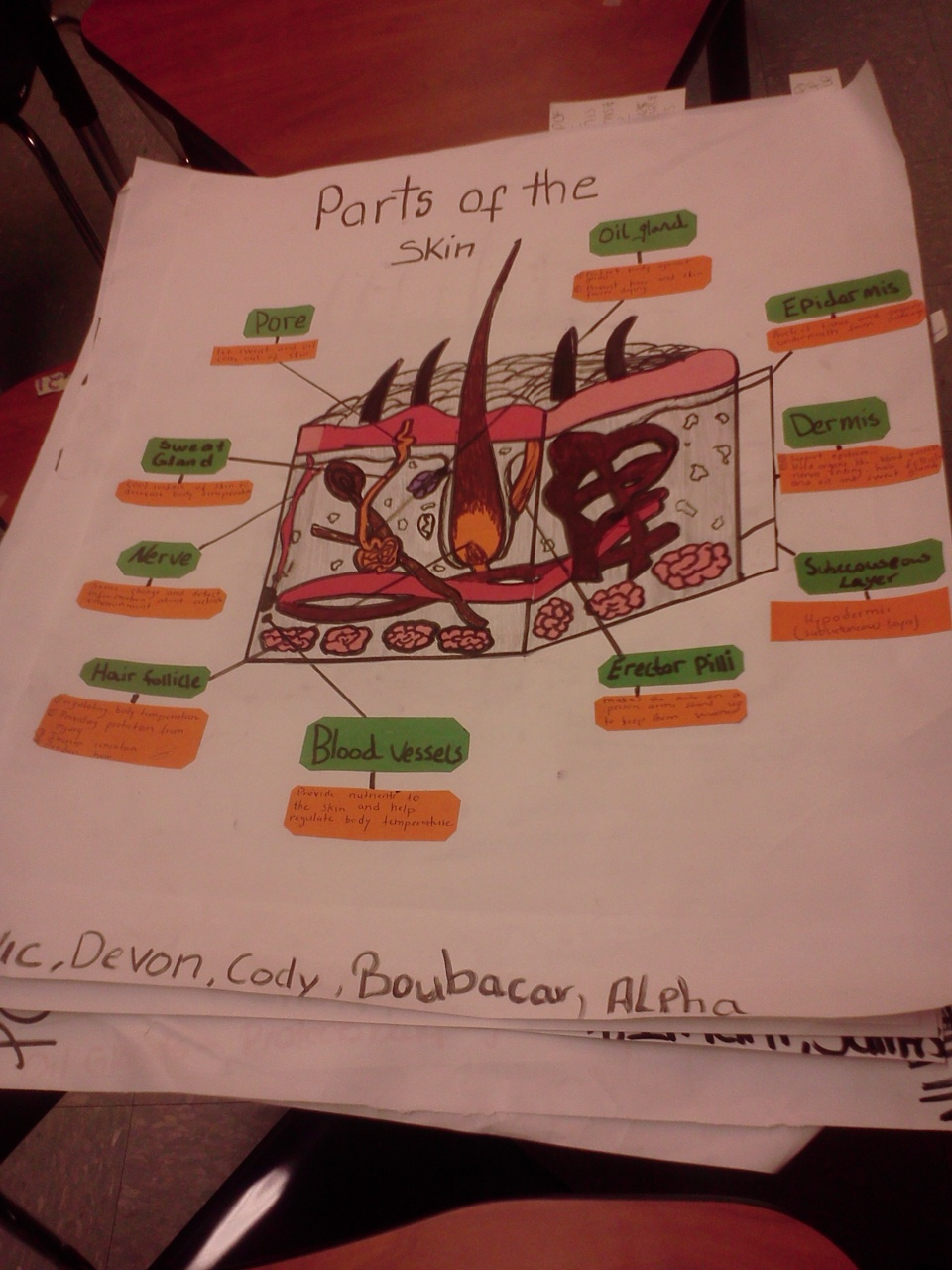 Work Period
Summary
Mini-Lesson
Exit Slip
Do Now
Introduction